Financial Mathematics
Pricing/hedging in many subperiods
Part 1
1
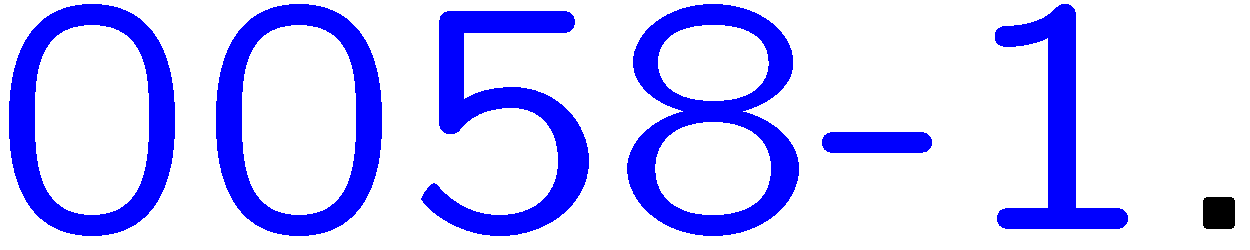 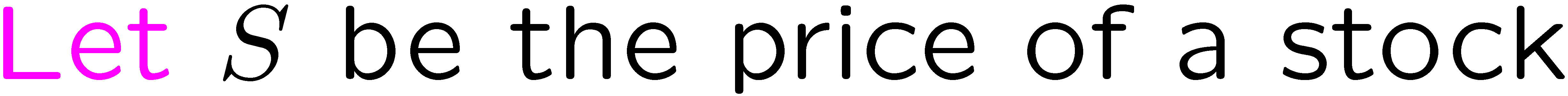 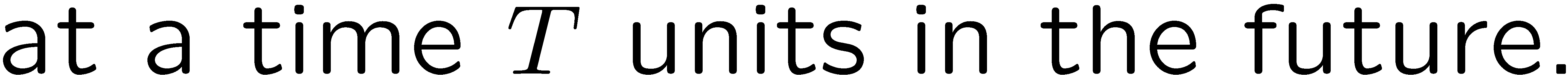 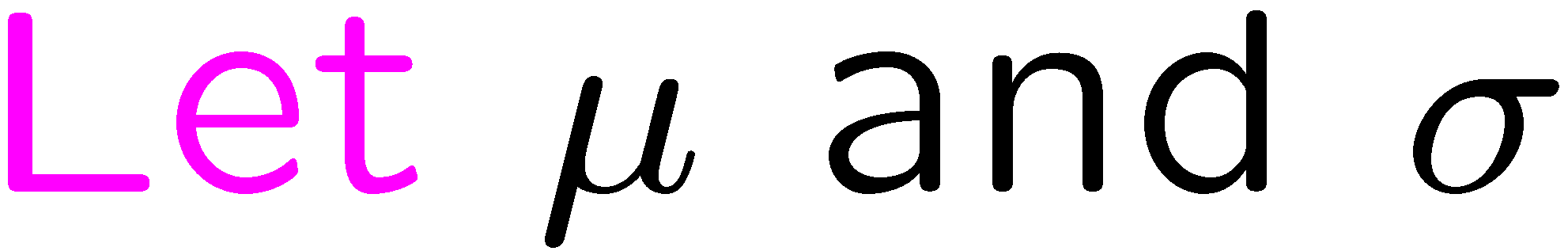 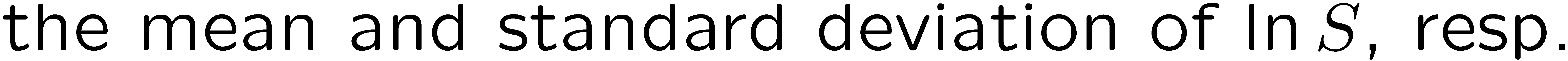 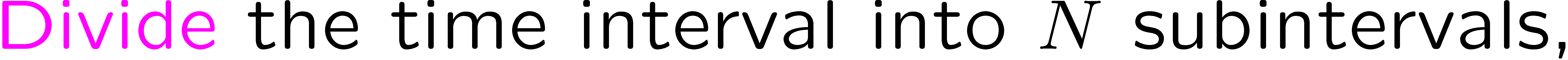 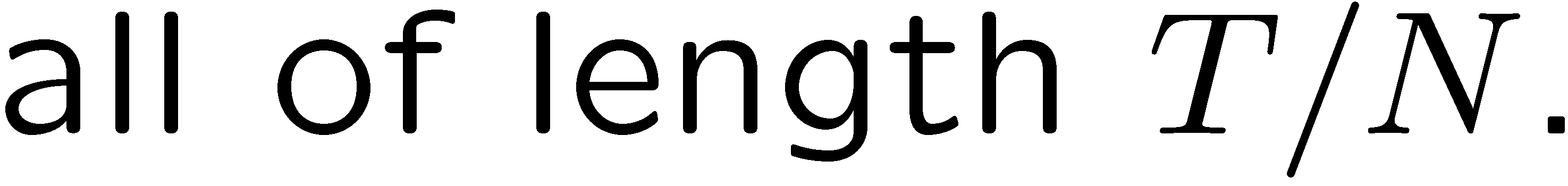 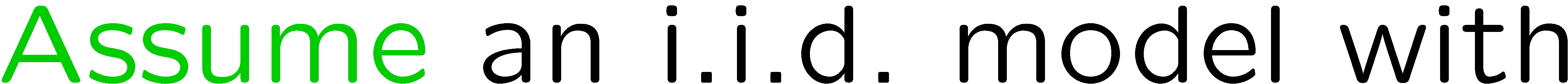 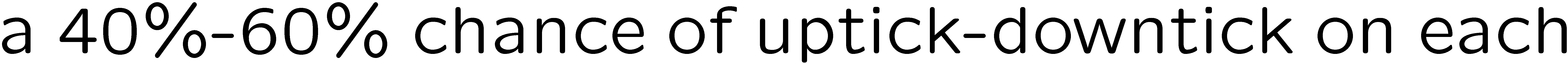 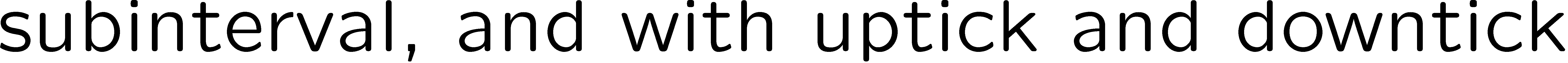 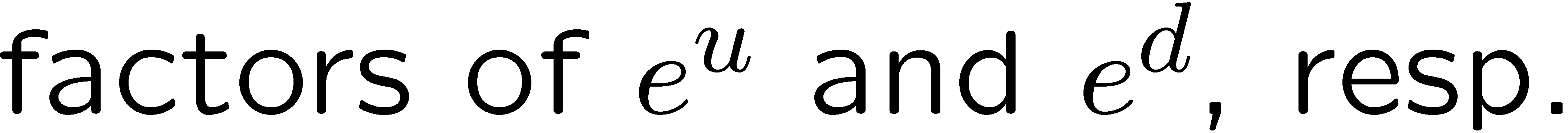 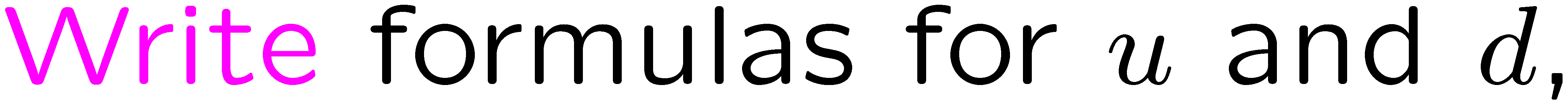 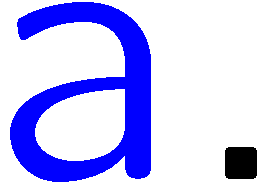 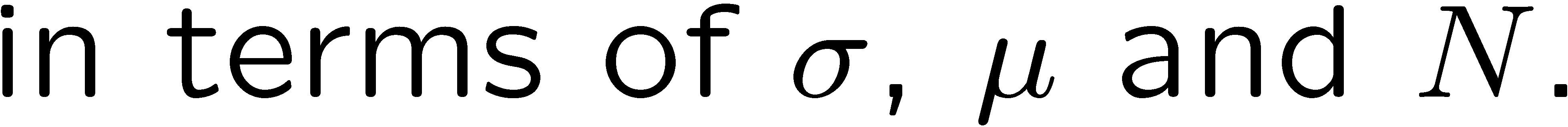 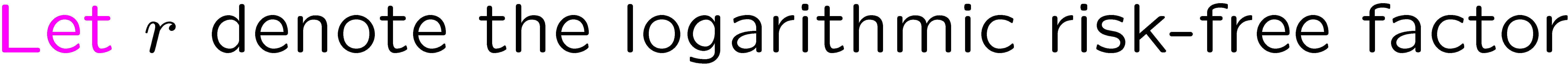 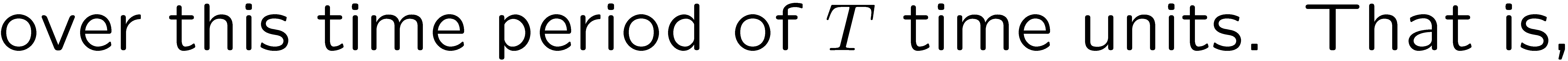 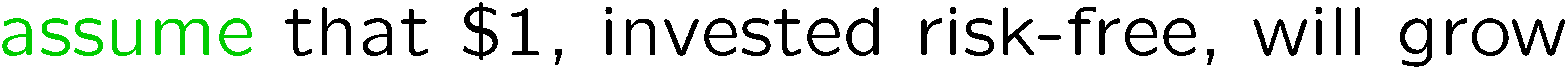 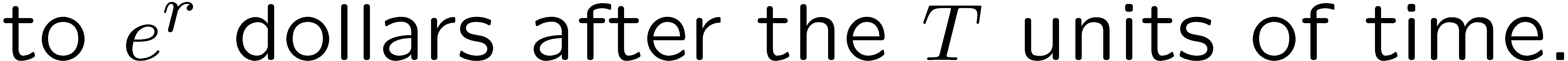 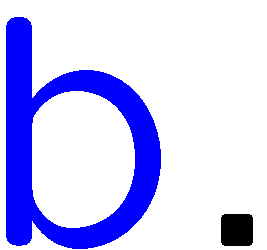 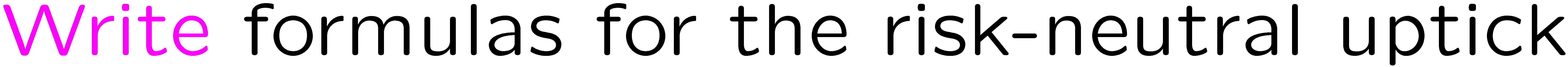 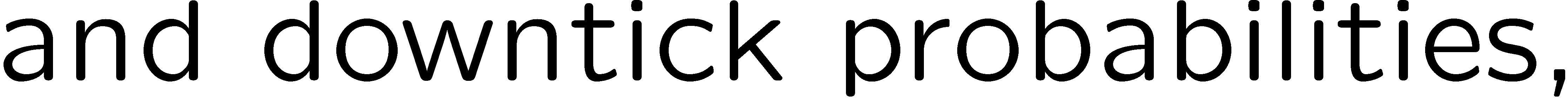 2
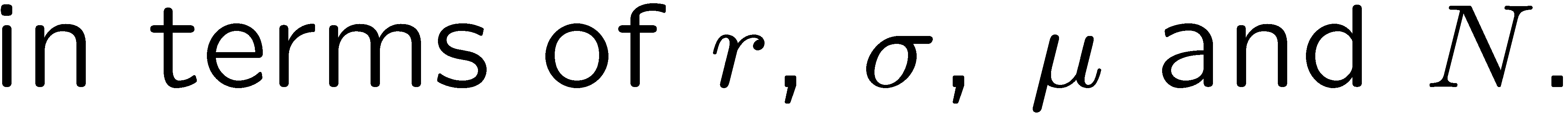